August 9, 2016
2
Gilbert Regional Park -Presentation Outline
Input Summary 
Concept Master Plan
Level of Service
Capital Improvement Plan (CIP) Transition
Analysis – 5 Key Interests 
Recommended Changes and Results
3
Input Summary
4
Previous Park Programming Inputs
Parks & Recreation Master Plan (2014)
Top Five Activities: Playgrounds, Trails, Special Events, Swimming, Gym Fitness

Top Five Recreation Spending Priorities: Trails, Aquatic Facilities, Recreation Centers, Parks, Lighted Fields

Gilbert Community Survey (2014)
Most Important Potential Park and Recreation Offerings: 
Trails, Year Round Aquatic Center, Sport Fields, Multi-Use Lake

Sports Fields Needs Assessment (2015)
37 Additional Fields for System Build Out
Community Outreach
5
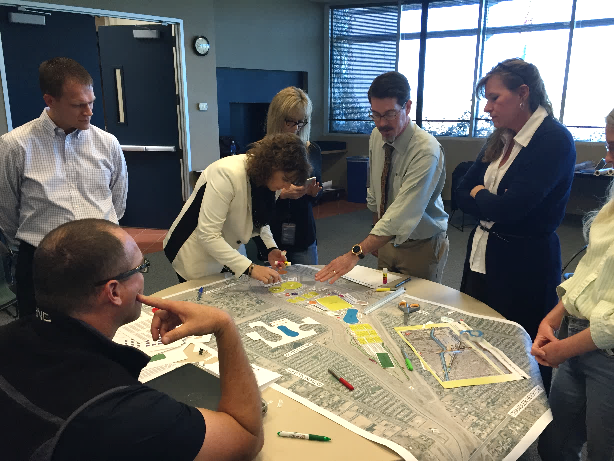 Public Workshop Inputs
Focus Groups 
Individual Interviews 
Website
Workshops
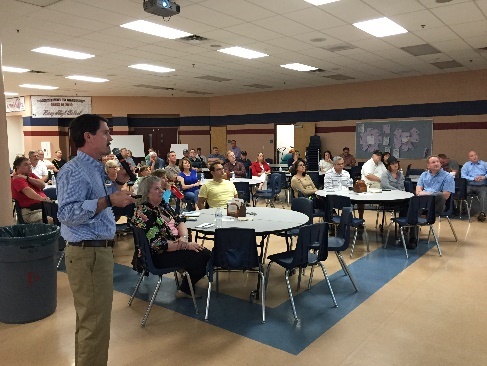 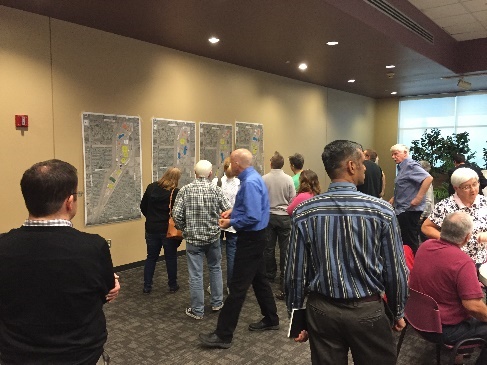 Top Amenities – All Input Methods
6
Multi-Use Trails
Sports Fields
Recreation Center
Picnic Ramadas
Fishing Lake
Aquatics Center
Amphitheater
Playgrounds
Splash Pad
Open Space
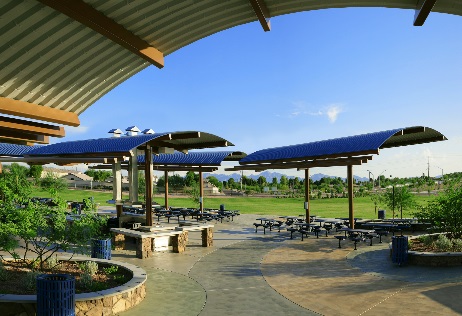 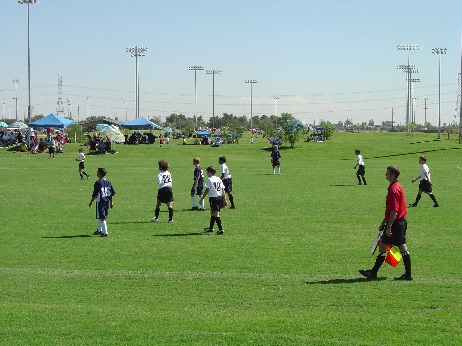 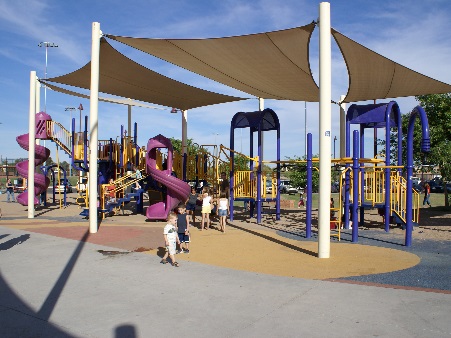 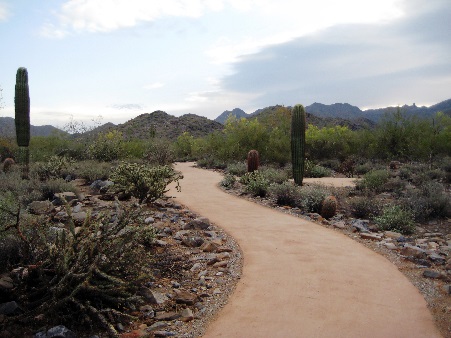 7
Concept Master Plan
8
Final Master Concept Plan
9
Level of Service
10
Service Level Overview
Recommended Minimum: 			1070 acres____________________________________Now: 			605 acresNeed: 			465 acresAvailable: 			518 acres
11
12
Capital Improvement Program (CIP) Transition
13
14
15
Analysis – 5 Key Interests
16
5 Key Interests
1. Potential Partnerships/Sponsorships
2. Construction and Operations
3. Dirt Removal
4. Phasing and Timing of Sports Fields
5. Staffing Levels
17
18
Copper Sky - Construction
Opened March, 2014
98 acre regional park with recreation/aquatic center 
$44.8M actual cost, not including $7M land cost, ($457,100/acre)
Escalator of 3% per year = approximately $47.5M ($484,700/acre)
No multi-use center or significant dirt removal costs associated with Copper Sky project
19
Concept Plan Estimated Operation Cost
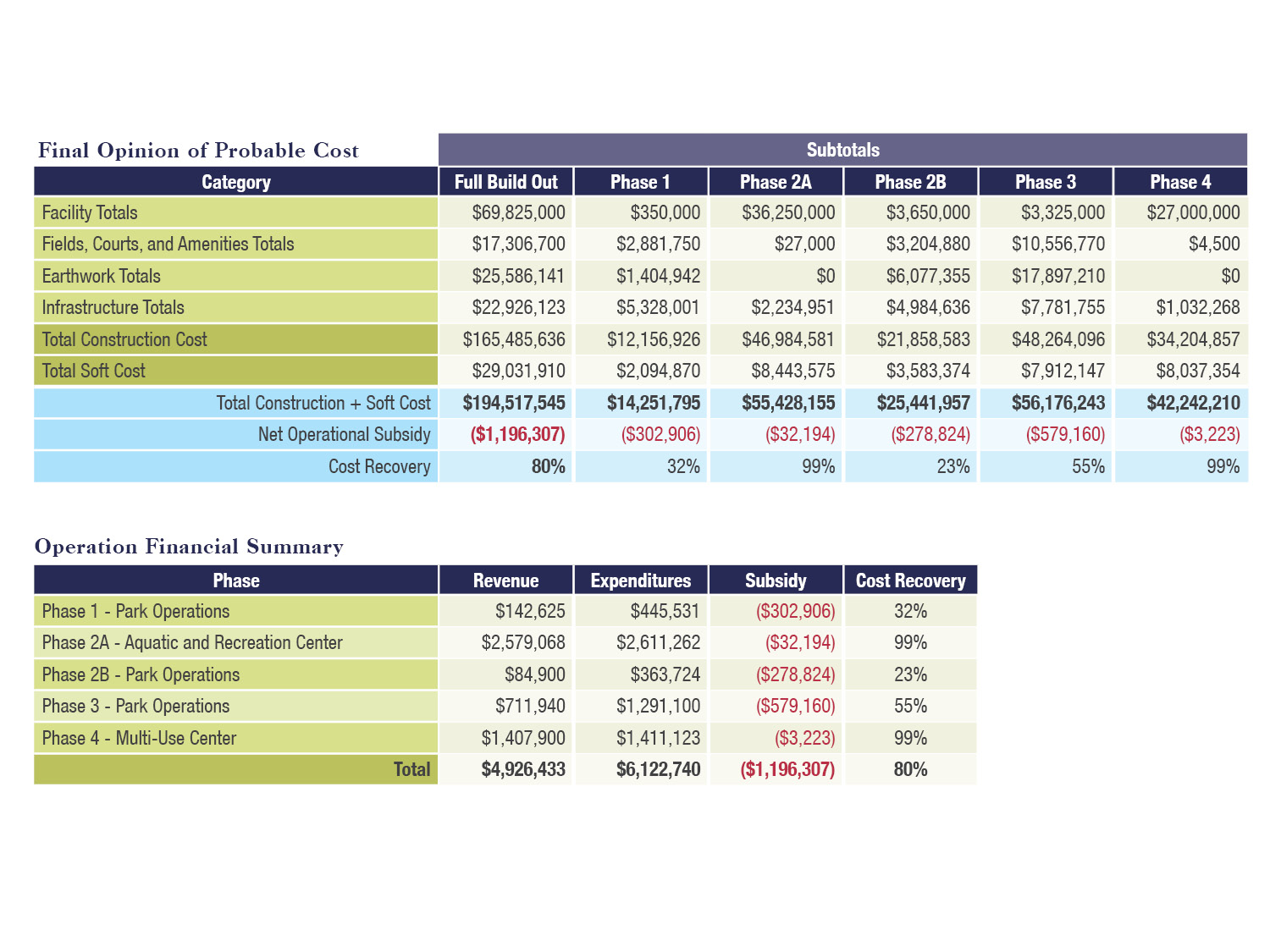 20
Copper Sky Operations
Comparing applicable operating costs, the Multi-Use Center is removed from calculations:
21
Dirt Removal
Estimated cost to remove 2.5 million cubic yards is $33.6M

This cost incurred if Gilbert chooses to accelerate Phase 3 of Concept Plan
22
Phasing and Timing of Sports Fields
Minimum of 6 fields needed at this time
Concept Plan show 17 total
Ample property for remaining 20 fields
23
Staffing Levels
Projections made from conceptual

Full analysis before considered by Council

Management and program options will be explored
24
Recommended Changes to the Concept Master Plan
25
Recommendations
Conceptual design layouts for remaining park properties
Coordinate system wide phasing approach:
Build Phase 1 at Gilbert Regional Park
Pursue development of six fields at alternative site
Determine remaining system-wide phasing options & plan revisions at future Council meeting(s)
Show Multi-use Center as public-private partnership place holder
Explore private/partnership solution for the aquatics center/pool 
If private solution is not available, perform market feasibility study 
Reflect recommendations in final Concept Plan & CIP
26
Results
27
PRMP
System Wide Approach & Flexibility
Cost
$194M to $120M
Explores Models
Park
FTE
Delivers South Gilbert 30 acre park (Phase 1)
Fields
40 to 30
Addresses current field needs
28
Motion
Consider motion to support approval of the Master/Concept Plan for Gilbert Regional Park with Recommended Changes
29
Thanks and Questions?